New Wellness Center for Elizabethtown College
Kelly Bresnowitz
Jamey Hogarth
Rachel Lacek
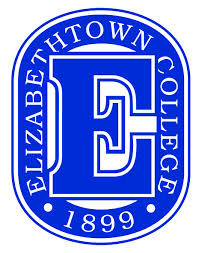 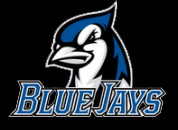 Problem Statement
Elizabethtown College has been growing since it opened in 1899.
Enrollment increases faster than facility construction
Wellness resources are running low
Locker Rooms
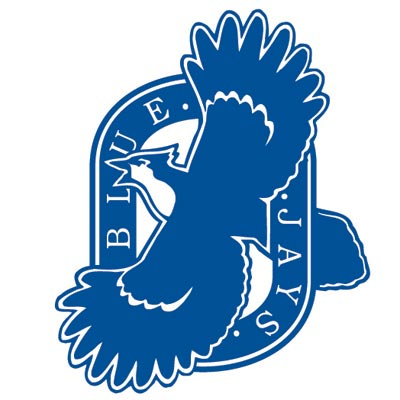 Objective
Design a Wellness Center that follows LEED guidelines.
What is LEED?
LEED = Leadership in Energy & Environmental Design
Green building certification program
Certain amount of points must be earned
Different levels of certifications
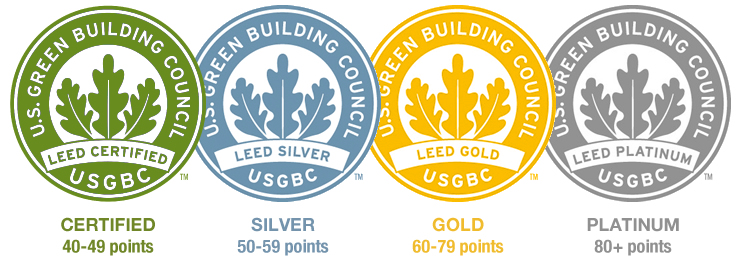 Location
Location
Between turf field and soccer game field
Near center of campus
Should attract students from various locations
Already cleared land
Reduce costs
Additional Parking
Parking Garage
Convenient parking 
Smaller footprint than a large parking lot
Lower Floors for faculty
Higher floors for residents
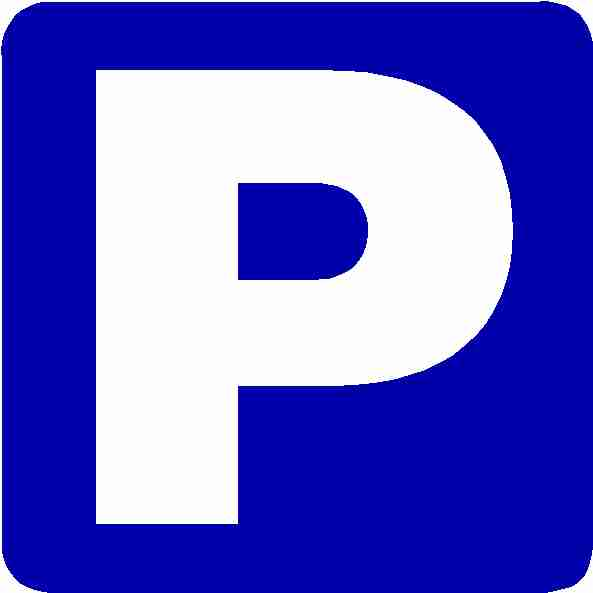 Wellness Center Basement
8 locker rooms
3 mens/womens
2 official/coach
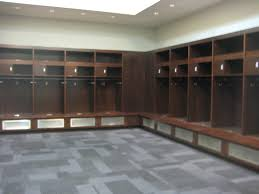 Locker Room Usage - Fall
New Locker Rooms
Thompson
Women’s Soccer
Men’s Soccer
Field Hockey
Women’s Cross Country
Men’s Cross Country
Women’s Volleyball
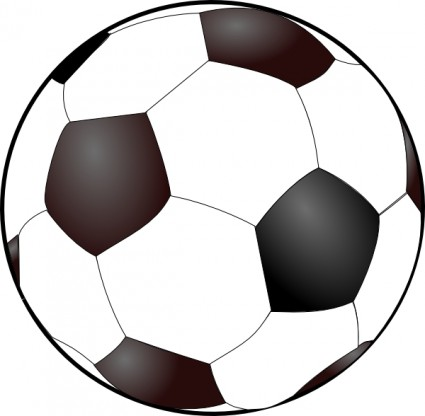 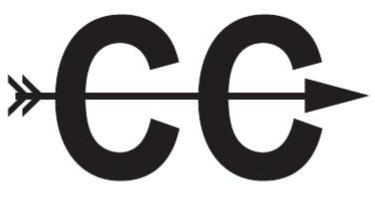 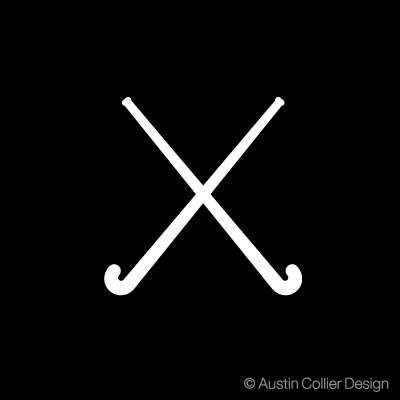 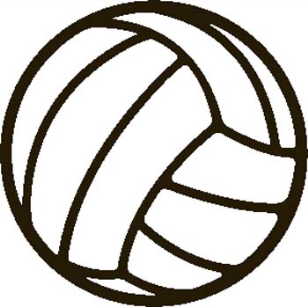 Locker Room Use - Winter
New Locker Rooms
Thompson
Women’s Indoor Track
Men’s Indoor Track
Women’s Basketball
Men’s Basketball
Women’s Swimming
Men’s Swimming
Wrestling
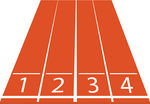 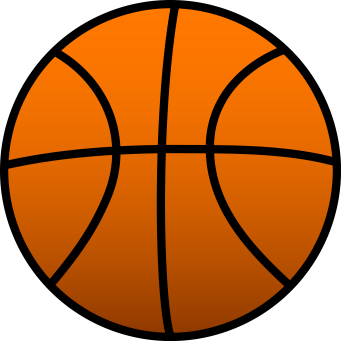 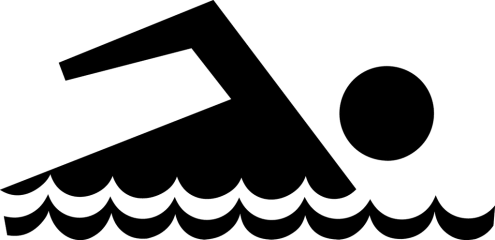 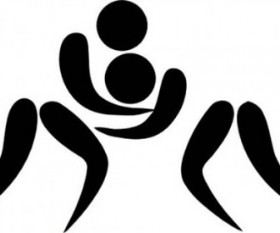 Locker Room Use - Spring
New Locker Rooms
Thompson
Women’s Lacross
Men’s Lacross
Baseball
Softball
Women’s Tennis
Men’s Tennis
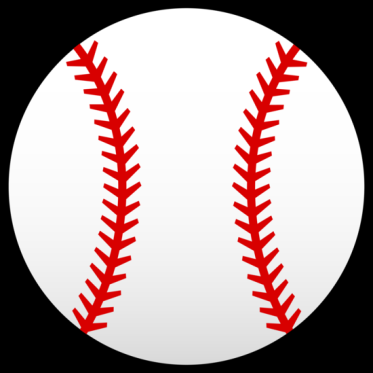 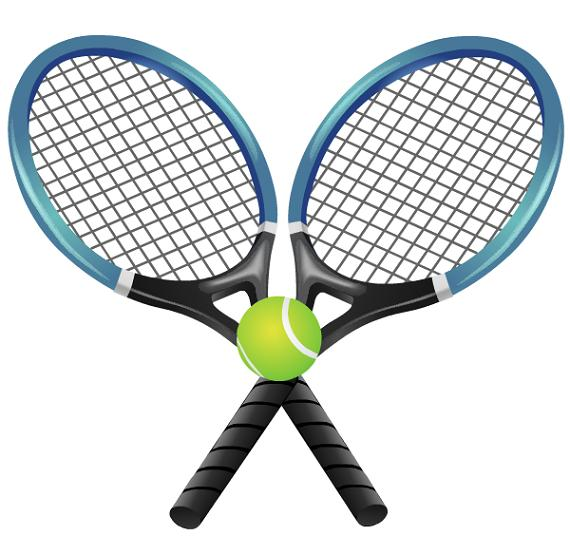 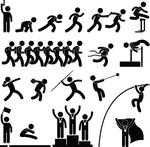 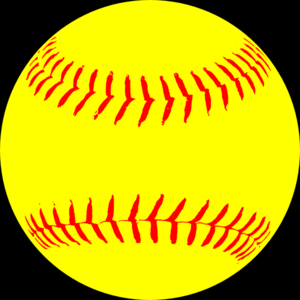 Basement
Storage Room
Athletic Equipment
Can never have too much storage
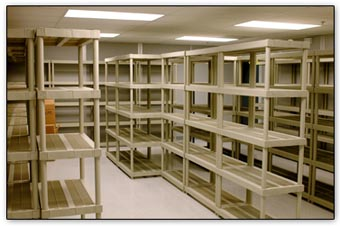 Basement
Turf Room
Used for off season sports
Soccer, baseball, softball, lacross, field hockey
Better than a hardwood floor
Less damage to Thompson’s wood floor
Indoor field intramurals
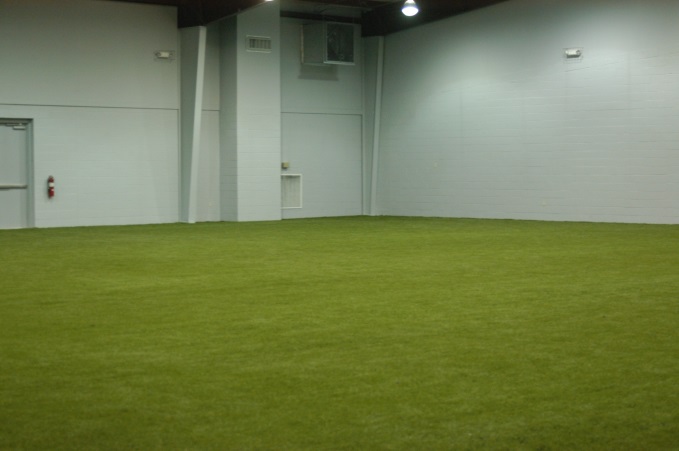 Basement
Gym & Weight Room
Body Shop and Athletic Weight Room are very small
Reduce Crowdedness 
More machines and free weights
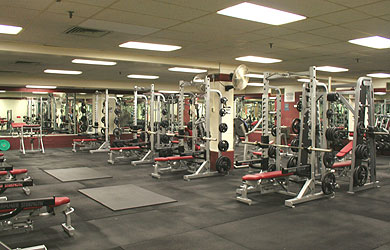 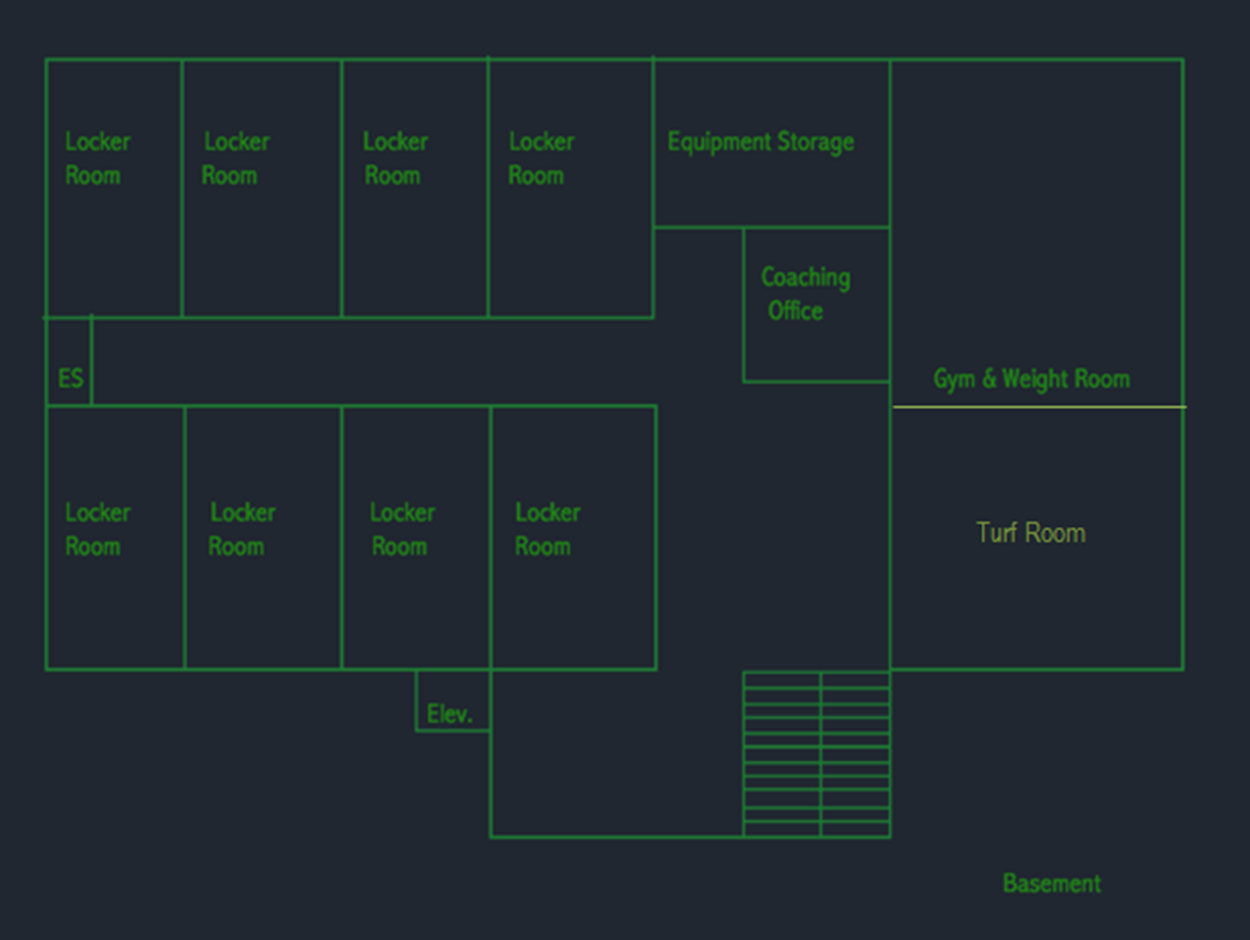 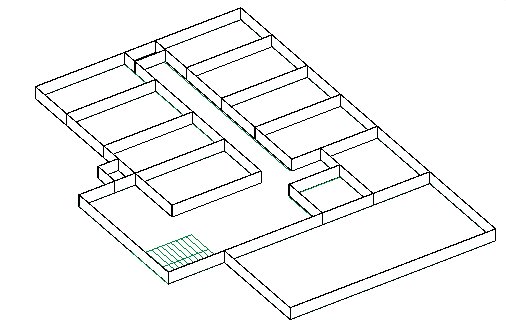 Ground Floor
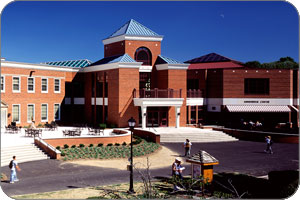 Patio
Outdoor seating
School Work
Eating
Socializing
Elevator/Stairs
Atrium
Additional Seating
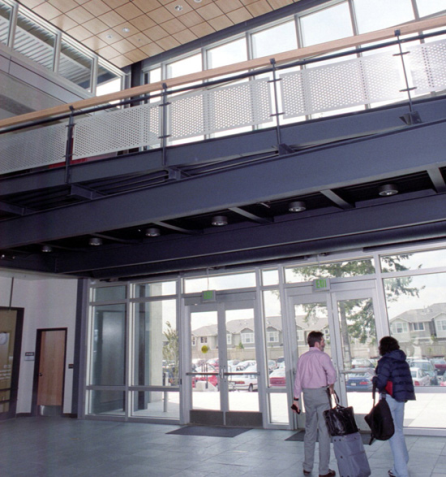 Ground Floor
Second Cafeteria
Uses meal swipes, not Jay Bucks
Eat in or Take out
Reduce Marketplace Crowdedness during peak times
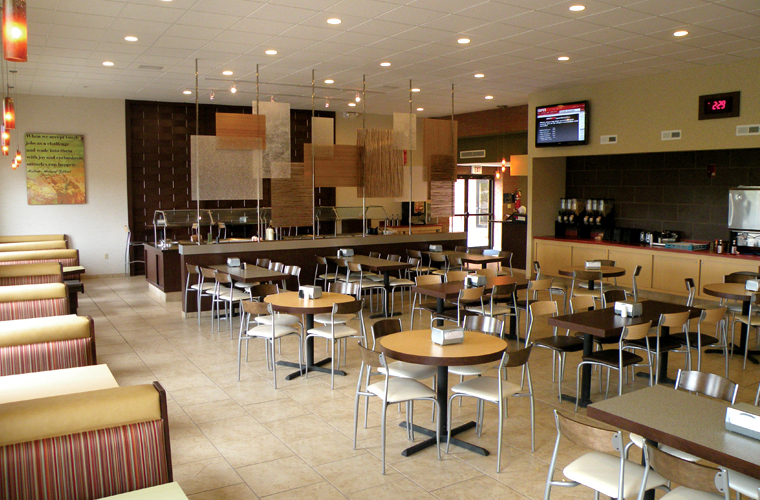 Ground Floor
Counseling Services
Move out of BSC
Located in back so students are not embarrassed to go
Nurse’s Office
Now located on Campus
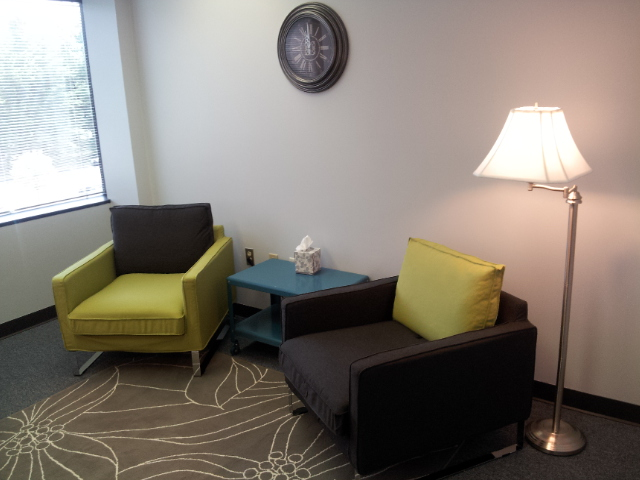 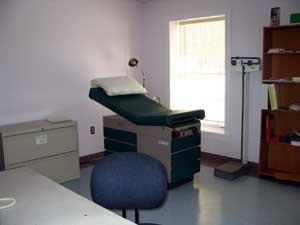 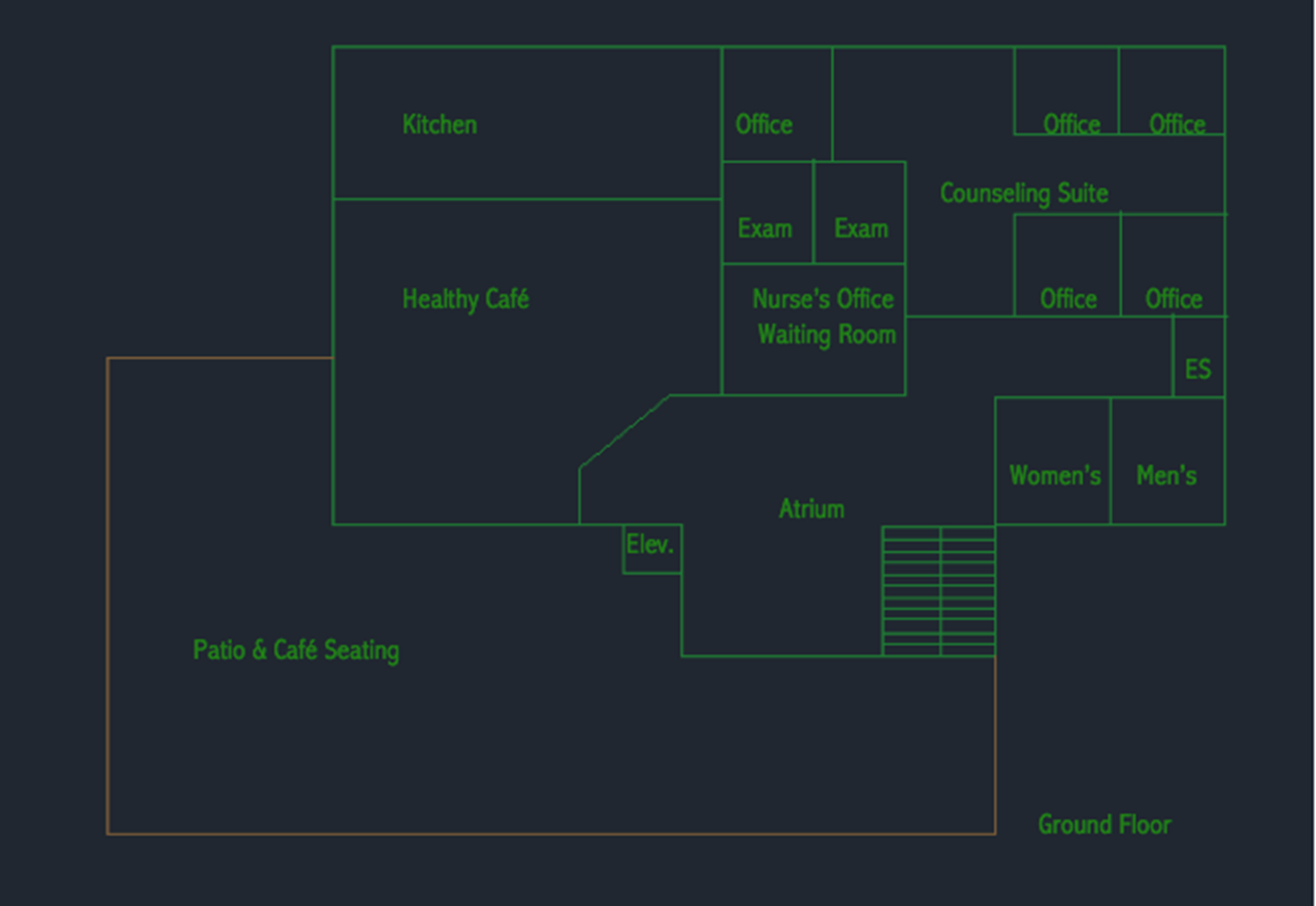 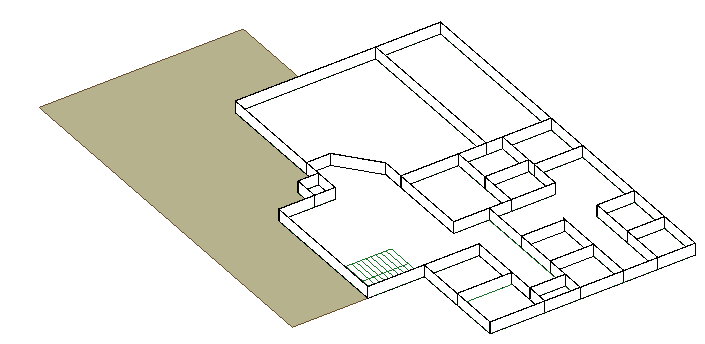 Second Floor
Regulation Size Indoor Track
Competitions can be held
Off season training
Possibility of fun school track competition
Intramurals
Bleachers for spectators
Indoor running option for non-athletes
Not a tredmill
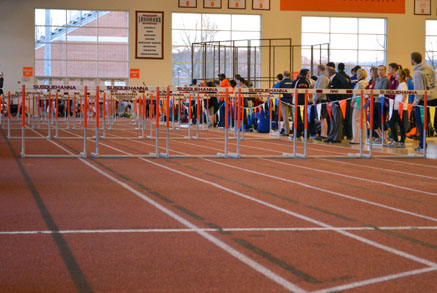 Second Floor
Basketball Courts
Not wood
Main use for intramural teams
Large area for off season team training
Curtain partitions to separate track and courts
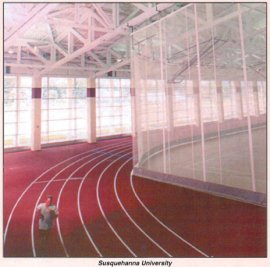 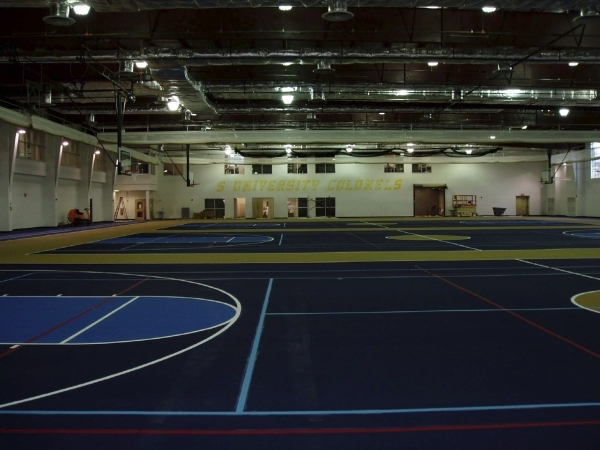 Second Floor
Rock Wall
Adventure Club/Climbing Club
High Ropes Course
Suspended above track
Sports Team Bonding
Outside Groups
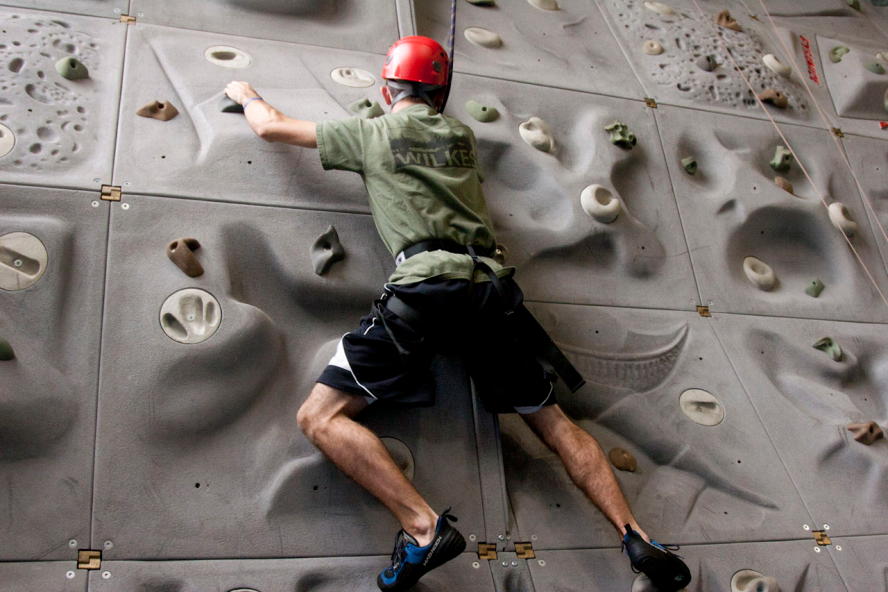 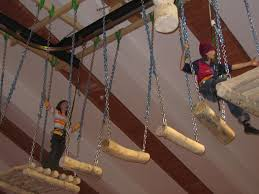 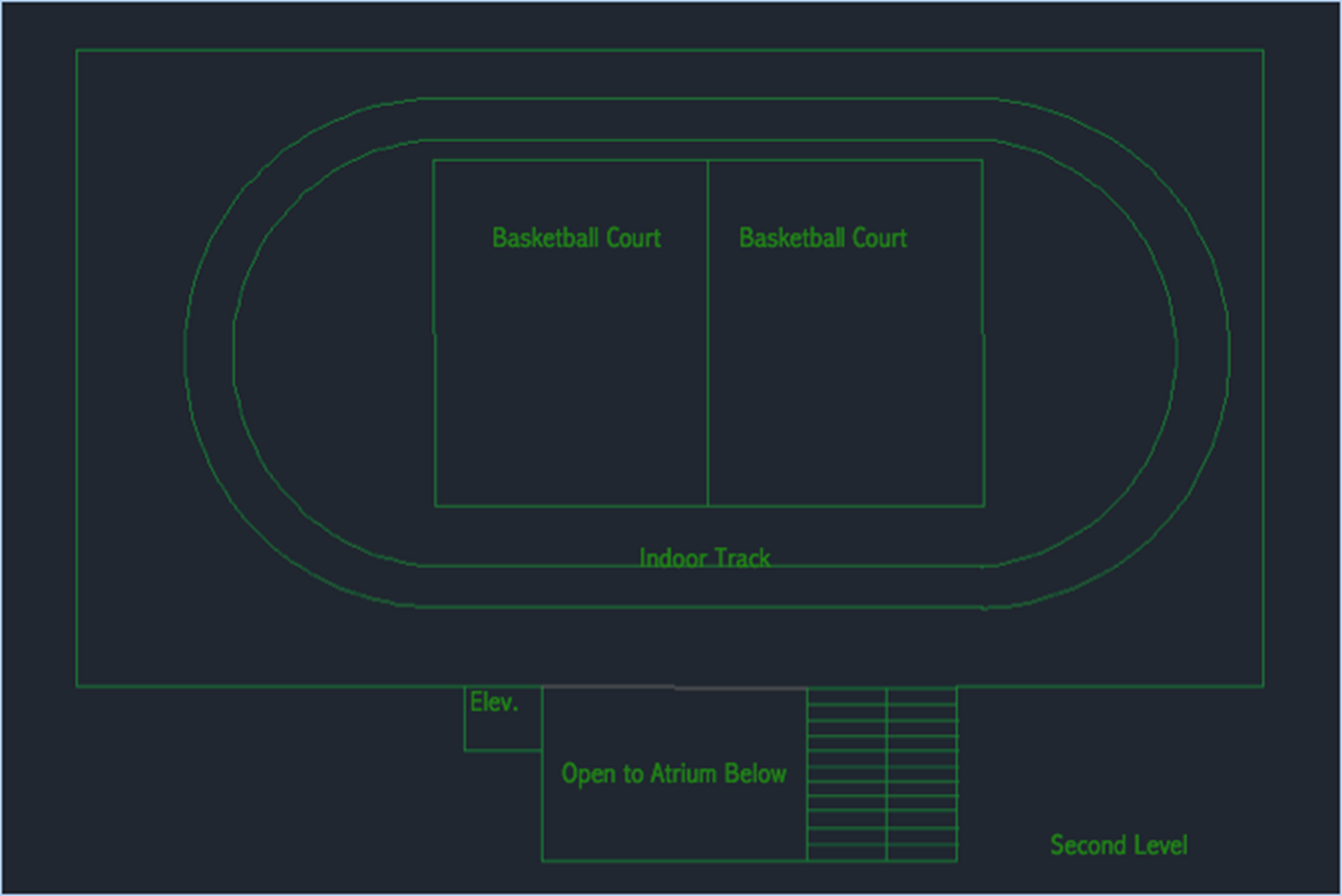 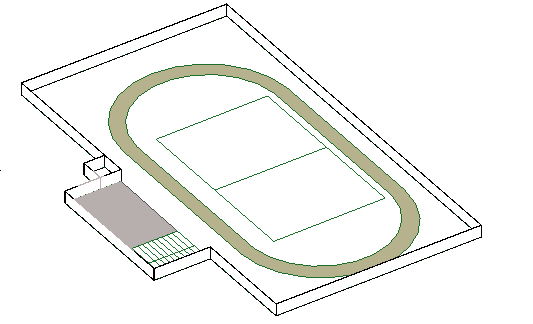 Additional Work
Redo Roof in Thompson
Leaking
Redo Track Surface
Redo Older Locker Rooms
Repaint Racquet Ball Rooms
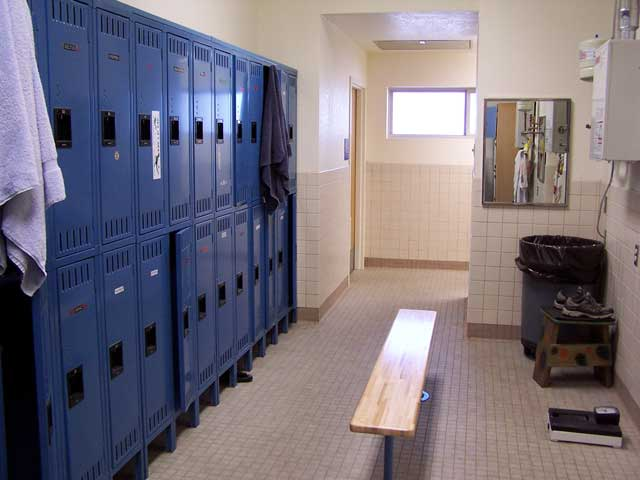 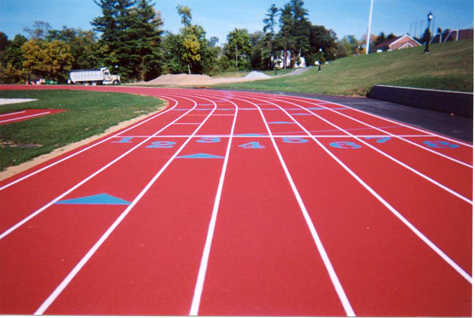 LEED Certification
Gray Water Utilization
Bike Racks Outside
Reduced Parking Footprint (Parking Garage)
Water Metering
Indoor Water Use Reduction
Outdoor Water Use Reduction
Refrigerant Management
Renewable Energy Production
LEED Certification
Storage and Collection of Recyclables
Waste Management
Green Vehicle Preferred Parking (in Parking Garage)
Sunlight Utilization
Tobacco Smoke Control
Acoustic Performance
Innovation
Questions?
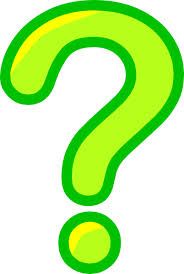